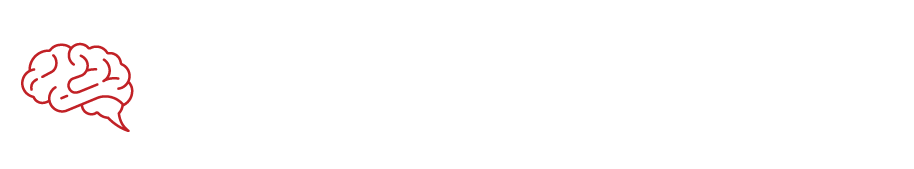 Charting the Course for Stroke and Brain Health
Phoenix, AZ + Virtual | February 7-9, 2024
Pre-Cons and Stroke Nursing Symposia | February 6, 2024
What to Expect
Attend Moderated Poster Sessions and ePoster Sessions
3 days of presentations that emphasize basic, clinical and translational cerebrovascular sciences, stroke and brain health
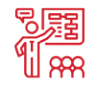 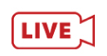 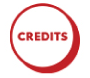 CE credits available
Can’t Miss Sessions
Cryptogenic Stroke in 2023: Room for Debate
ARIA: Vascular Manifestations of Amyloid Immunotherapy
Case Recordings in Live Conditions: Best Management Practices
From Bench to Bedside and Beyond Sessions
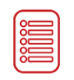 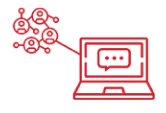 Engagement opportunities to keep you connected with colleagues and industry leaders
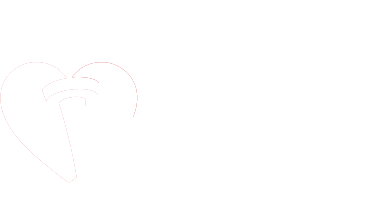 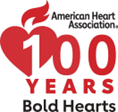 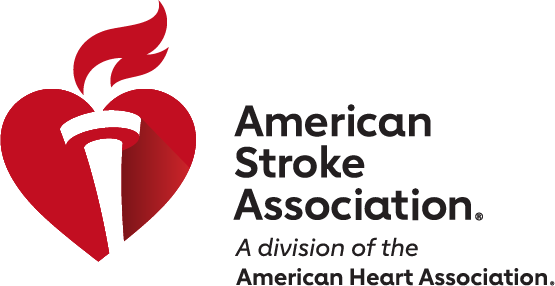 Follow for live updates March 17-19!
Register today at  strokeconference.org
#ISC24